What really happens to that plastic bottle?
We’ve all been told that we should recycle plastic bottles and containers. But what actually happens to the plastic if we just throw it away? This video traces the life cycles of three different plastic bottles, shedding light on the dangers these disposables present to our world.
[Speaker Notes: NOTE: To replace this picture, just select and delete it. Then use the Insert Picture icon to replace it with one of your own!]
View the video (created by Emma Bryce for Ted-Ed lessons).
Use the Ted Talk proforma to analyse the video.
This link will provide relevant information. https://www.youtube.com/watch?v=_6xlNyWPpB8
Leachate is produced as:
A. rainwater absorbs water soluble compounds in layers of trash.
B. plastic flows into ponds & streams.
C. toxic waste is emptied into ponds & streams.
D. metal comes into contact with water.
Marine animals are impacted by ocean plastic because:
A. it is full of toxins
B. it traps them & when they eat, it can starve them
C. it takes up space in their natural habitat
D. it kills their food, meaning they're left with nothing to eat
The chains that ultimately form plastic are known as:
A. monomers
B. polymers
C. oil& gas molecules
D. plastic fibres
What is one way we can reduce plastic's impact on the environment? By:
A. burying it
B.  burning it
C. shredding it into pieces
D. recycling it
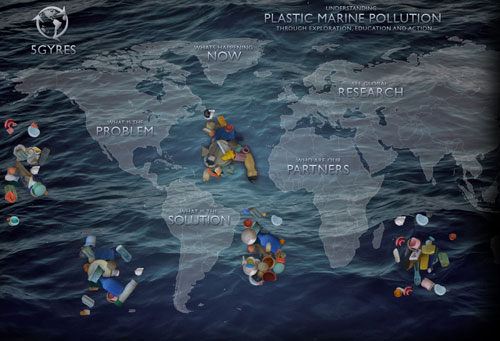 Most plastics don't biodegrade.
A. True
B. False
Make a list of some products you think recycled plastics could be turned into?
List the ways you could help to reduce plastic waste & its environmental 
         impact?
What if we tried to remove all of that plastic waste from the sea? Would this be beneficial? What do you think some of the unexpected consequences might be?
THINK
If you could go back in time; Would you stop the discovery of plastic? OR Do you think this material offers us important benefits that outweigh its negatives?
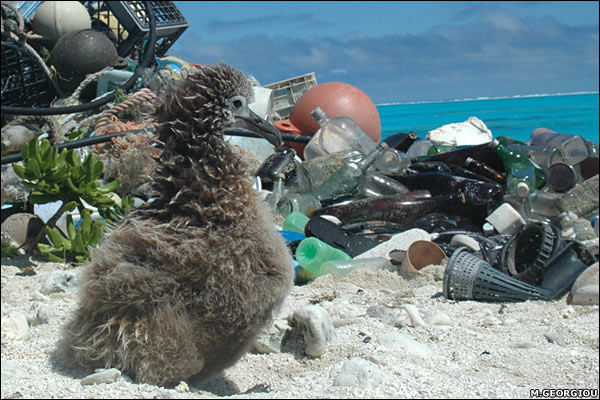 DISCUSS